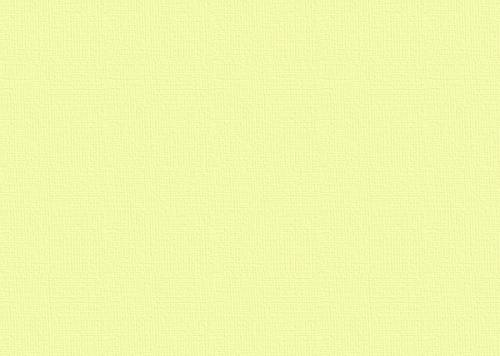 Фото - видео – презентация совместной методической разработки «СКАКАЛОЧКА – ОБУЧАЛОЧКА»
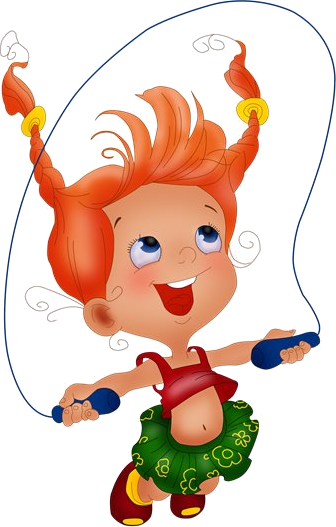 Смирнова Н.В.
МБДОУ детский сад №130
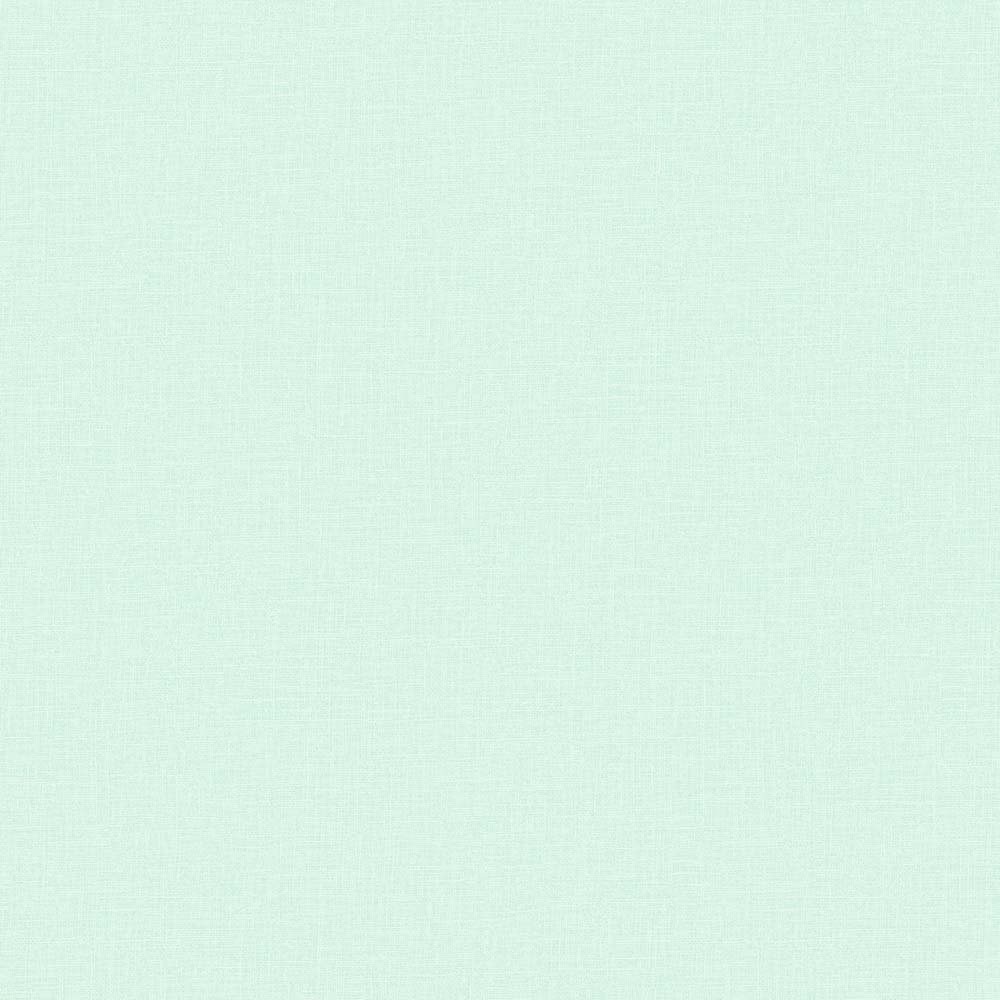 Построение детей
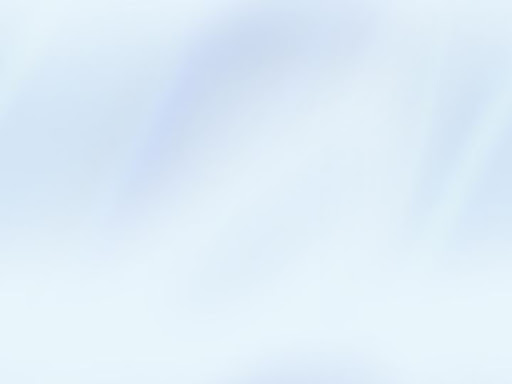 БУ-РА-ТИ-НО!!!
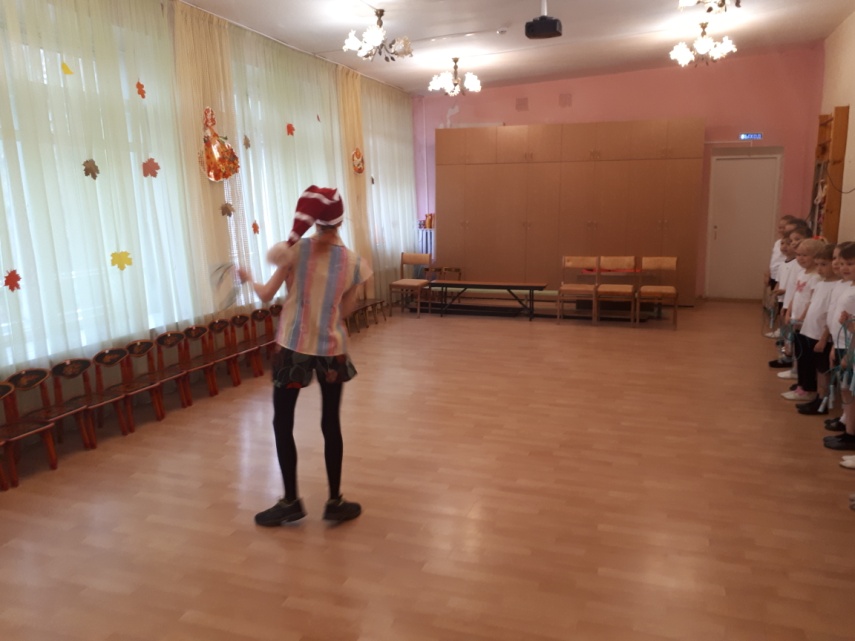 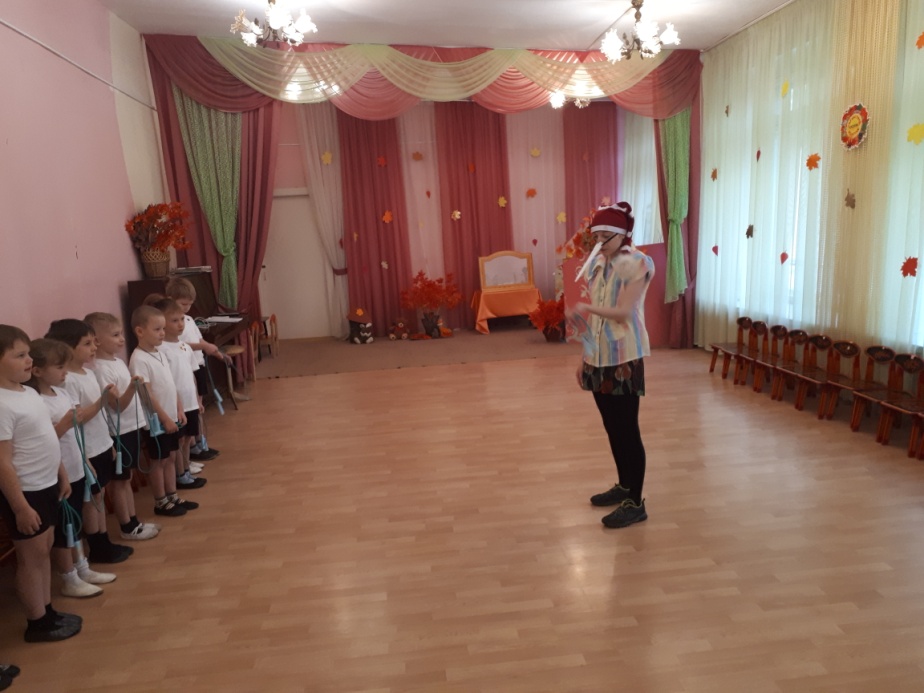 ОРУ со скакалкой
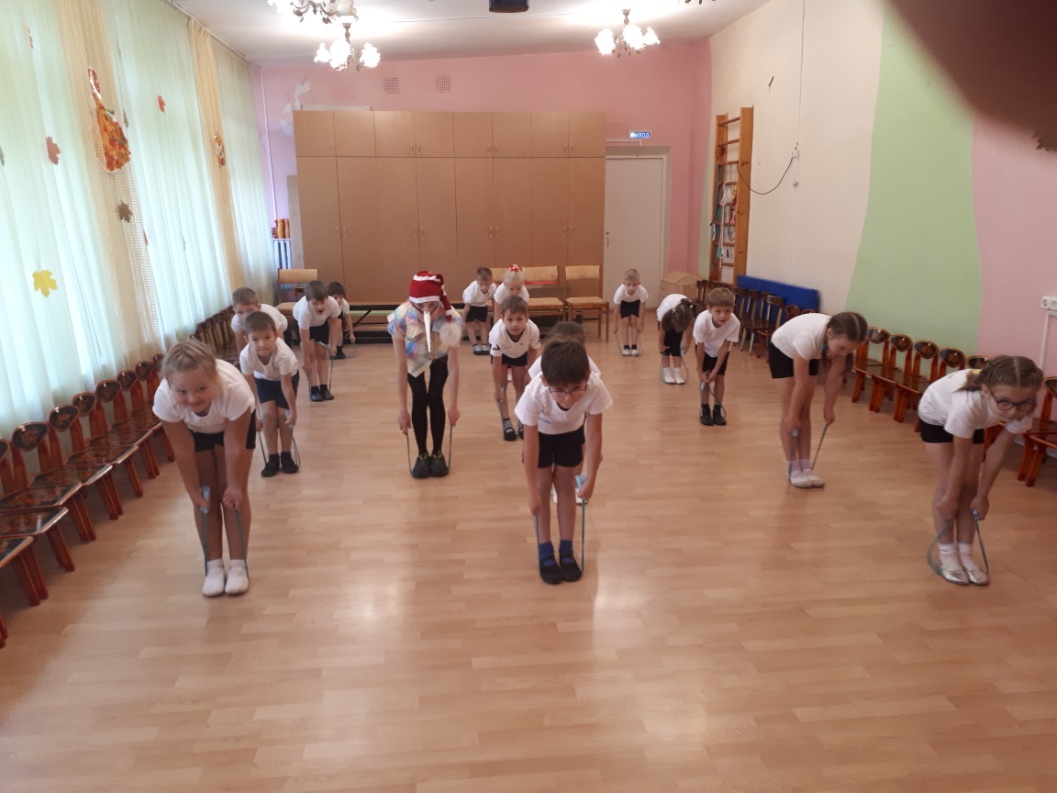 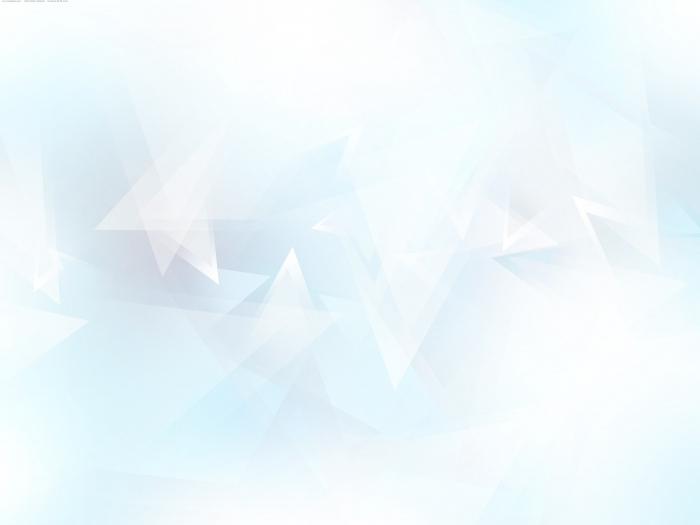 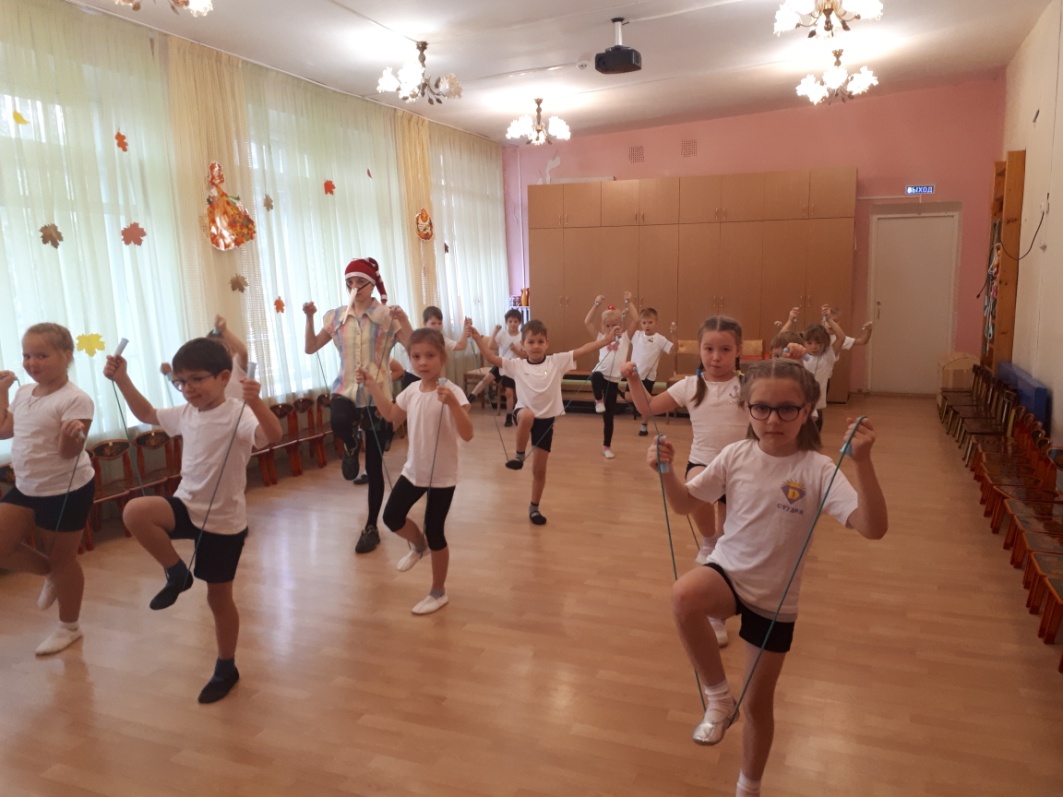 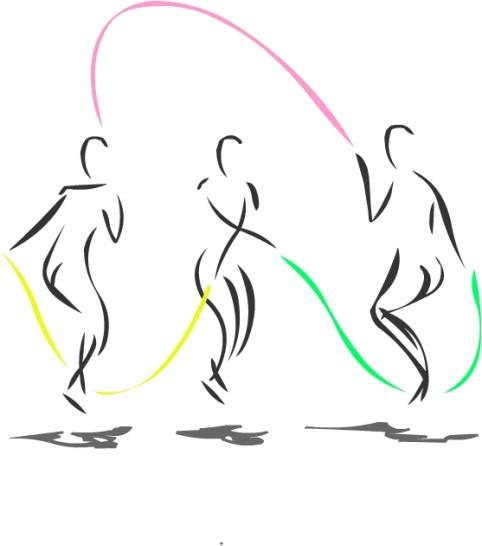 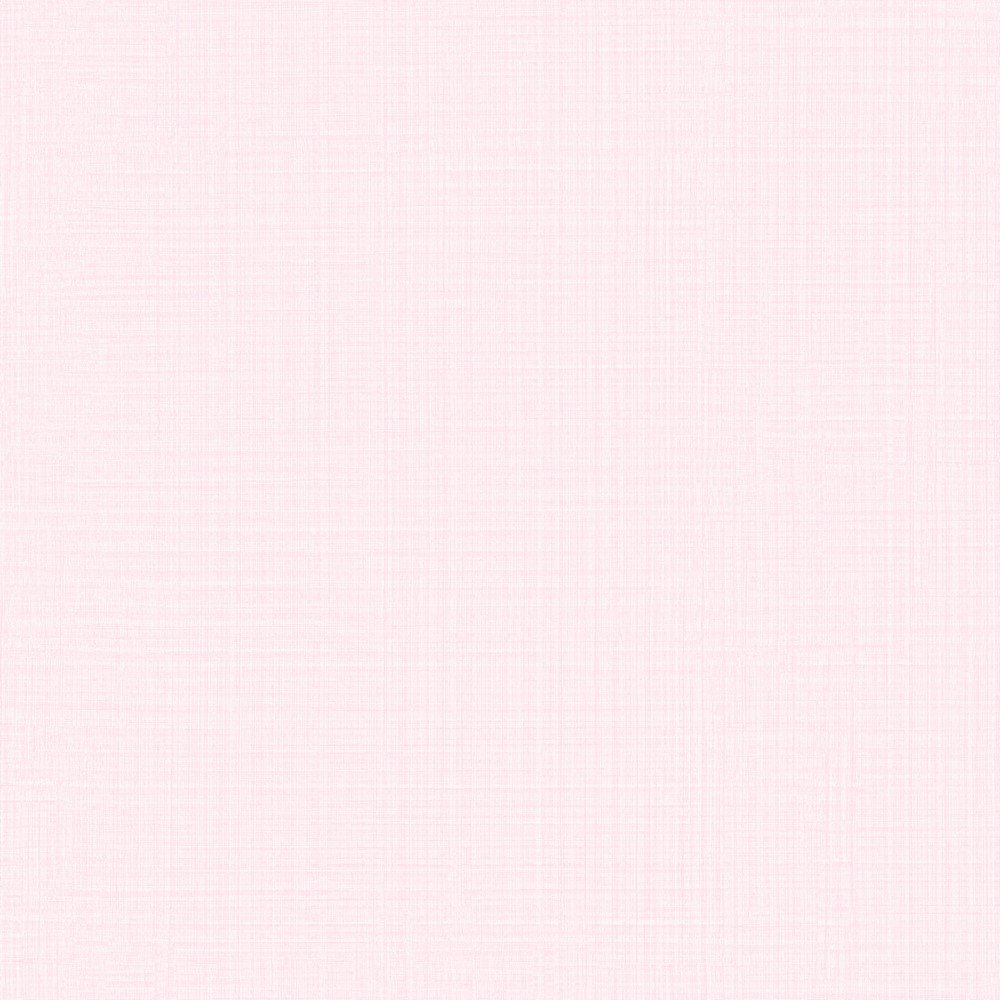 Игры со скакалкой    «ОТРАЖЕНИЕ»                                      «ЛЕБЁДКА»
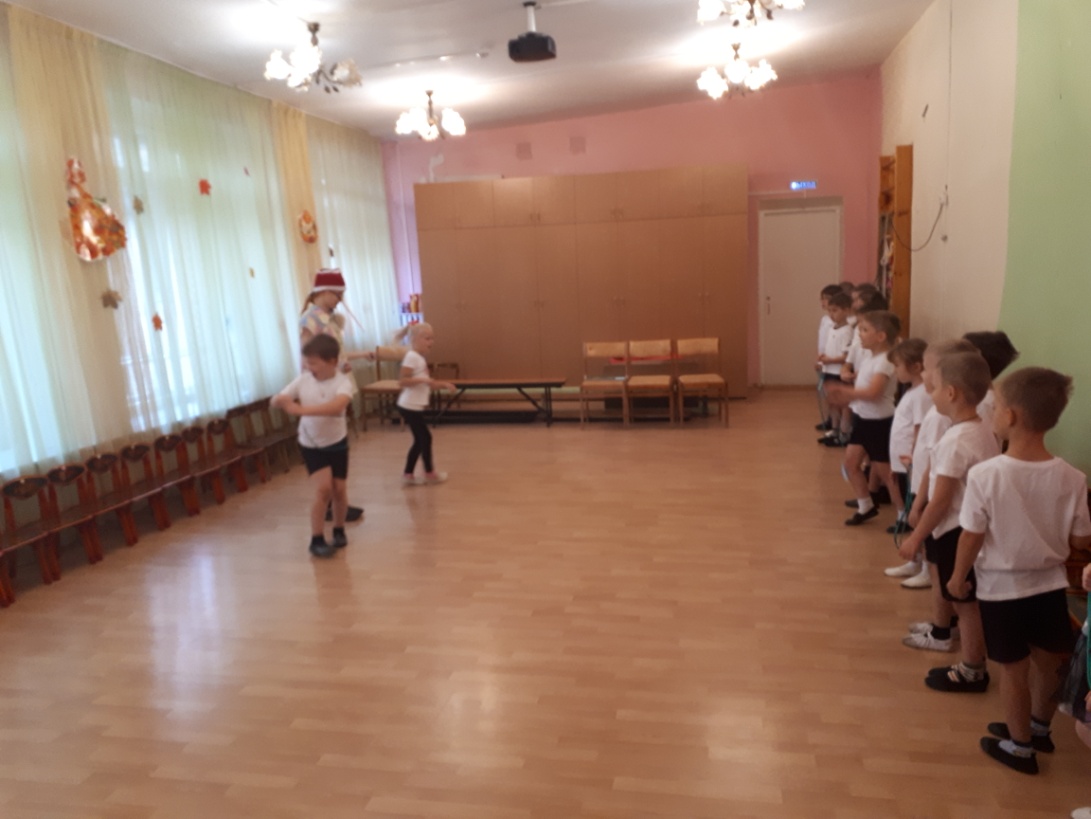 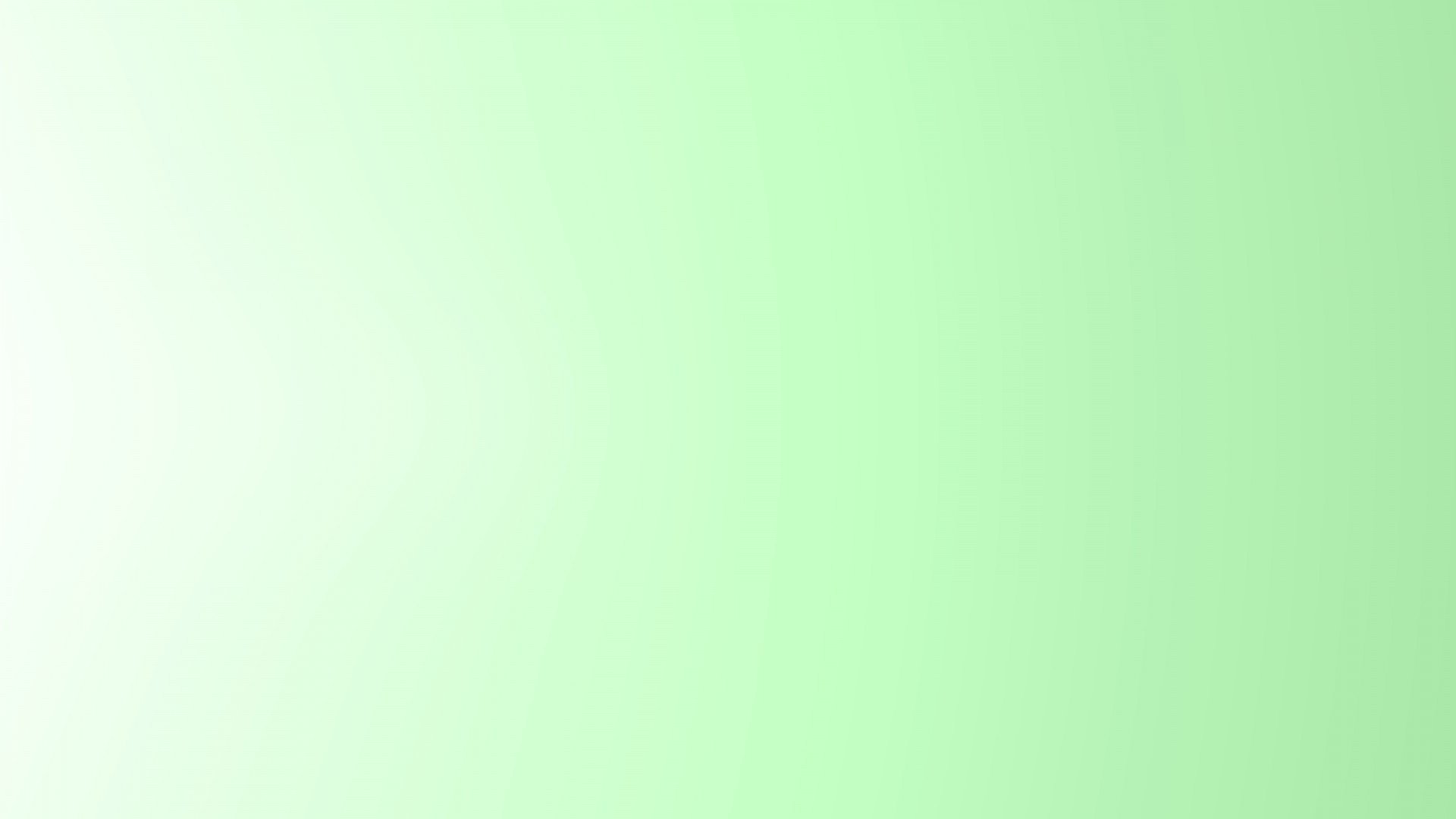 Танец по музыку из фильма «Приключения Буратино»
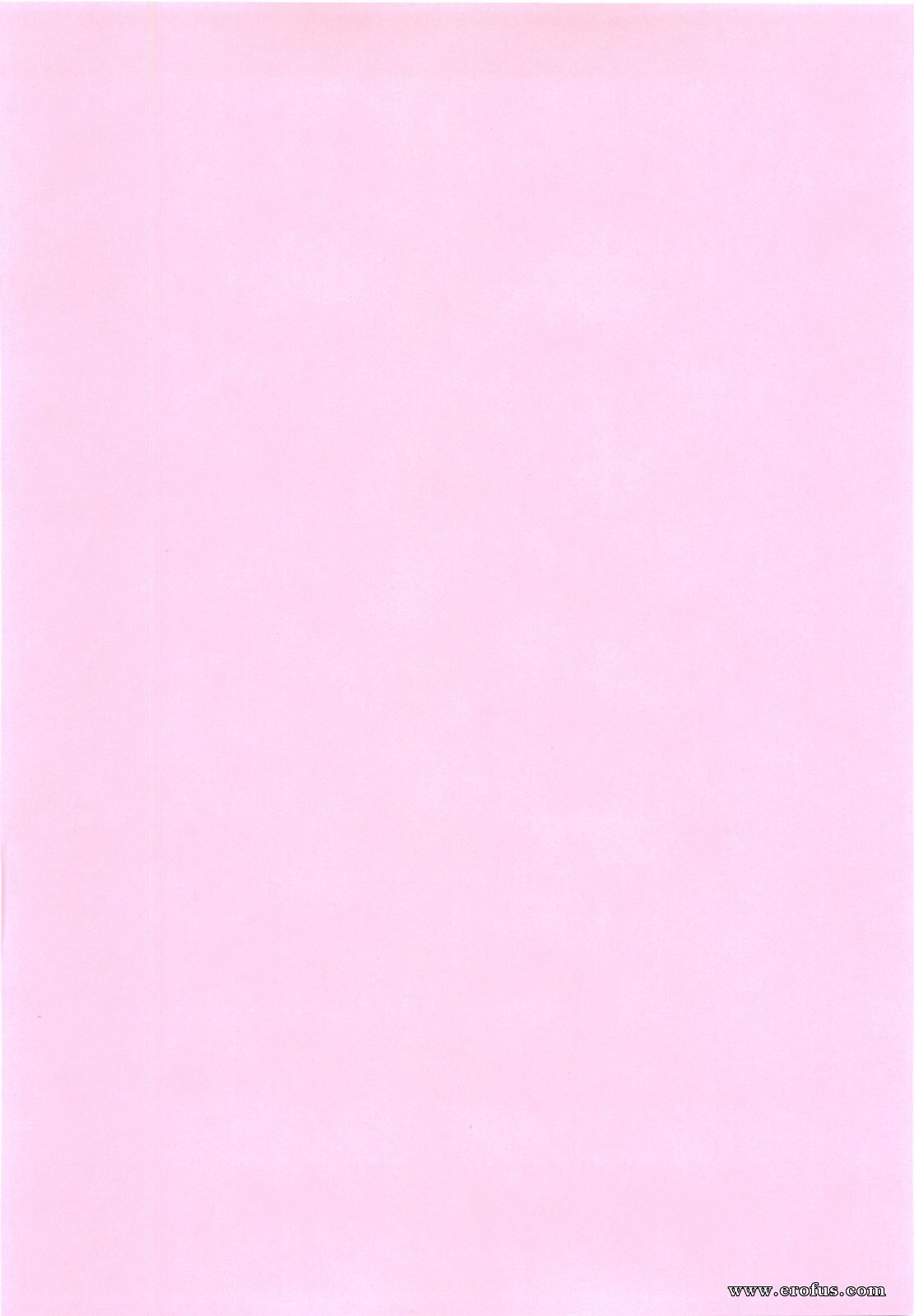 До свидания, Буратино!
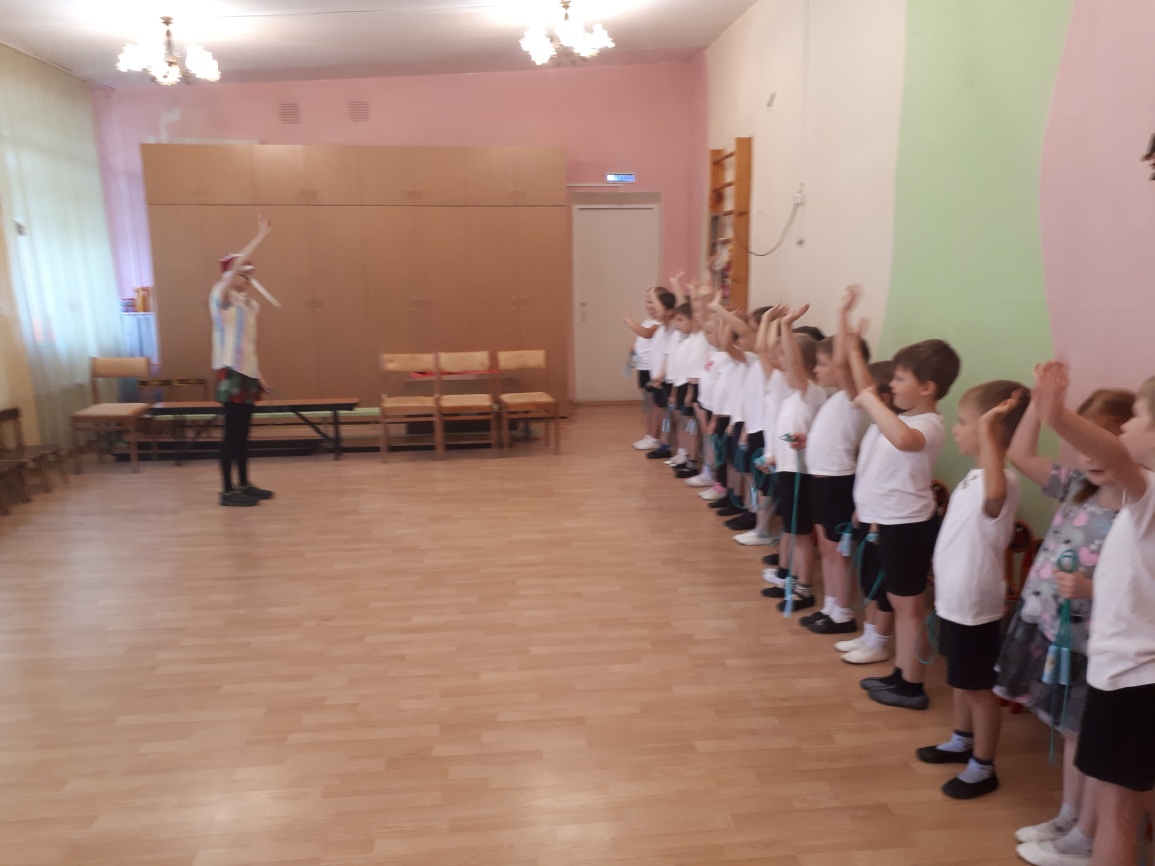 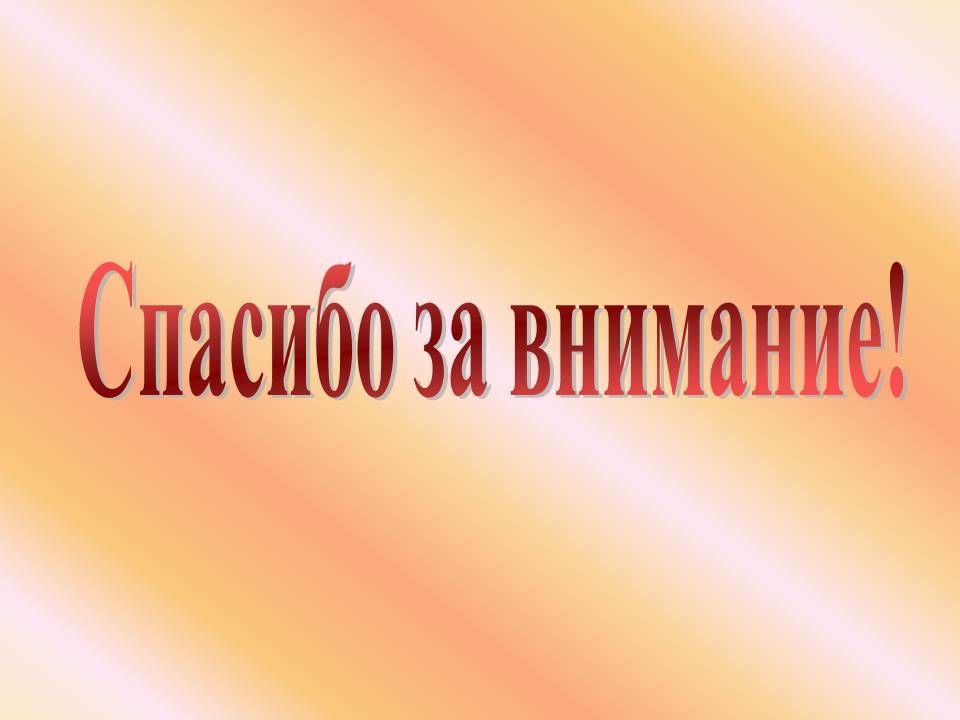